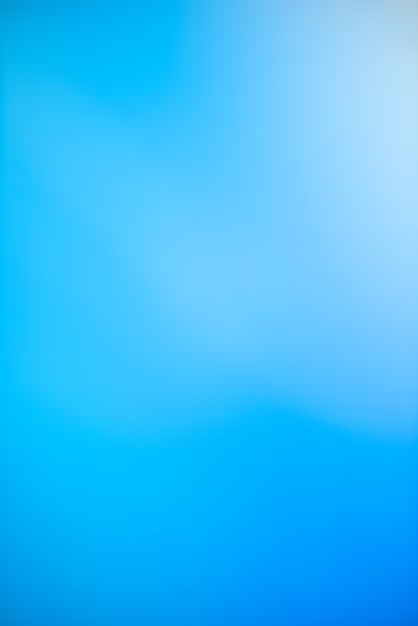 Title - Geoinfo template
Authors’ name¹,
¹Authors’ Affiliation
Authors’ E-mail
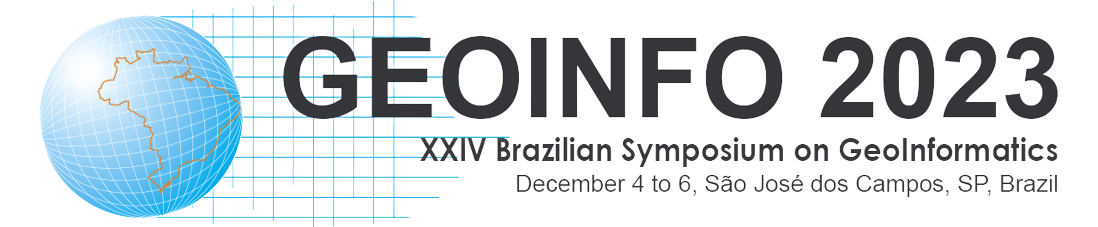 Authors’ affiliation logo
Figure 1: example of image.
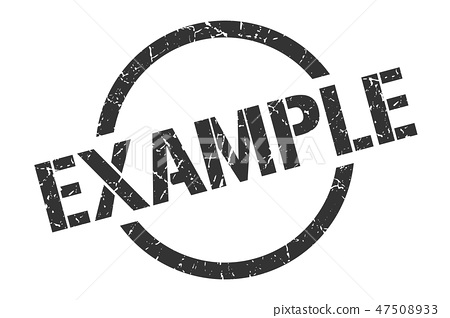 Title - Geoinfo template
Authors’ name¹,
¹Authors’ Affiliation
Authors’ E-mail
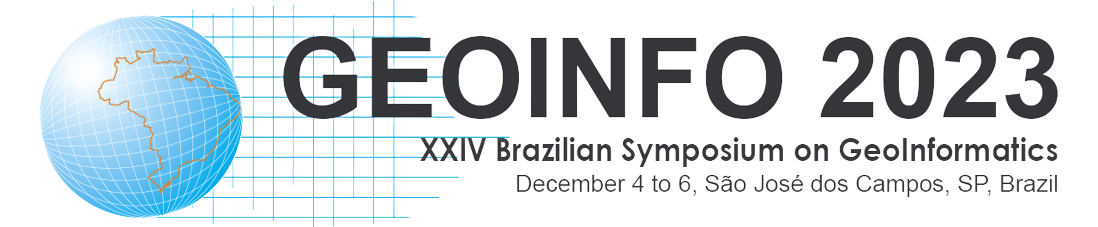 Authors’ affiliation logo
Figure 1: example of image.
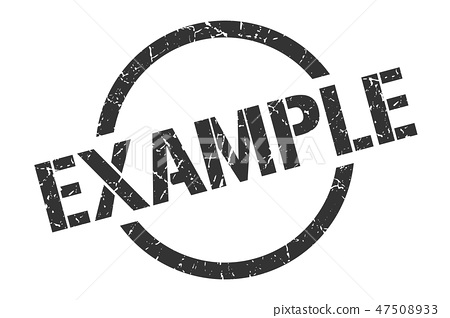 Title - Geoinfo template
Authors’ name¹,
¹Authors’ Affiliation
Authors’ E-mail
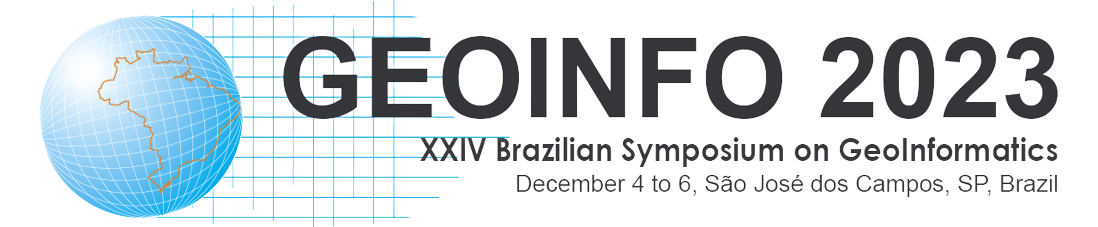 Authors’ affiliation logo
Figure 1: example of image.
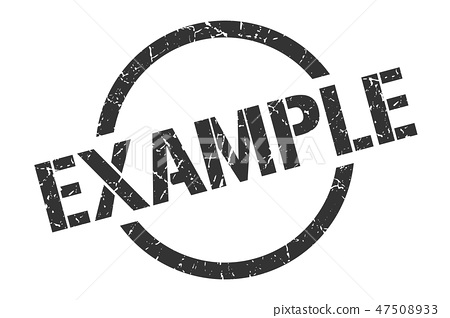